PRACTICAL (6 ) PATHOLOGY
Thyroid gland disorders
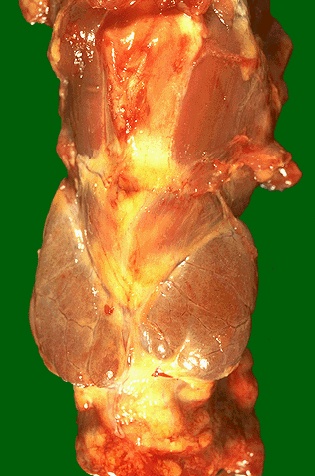 Macroscopic normal appearance of the thyroid gland in the middle of  neck.
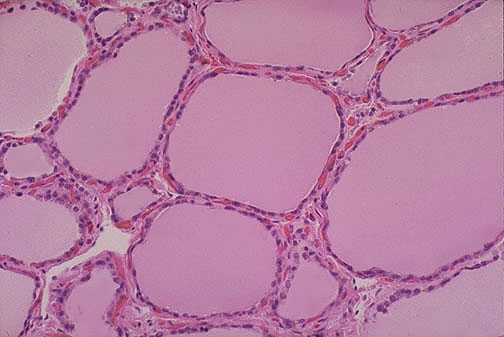 Microscopic normal thyroid  consists of follicles lined
 by a cuboidal epithelium and filled with pink, homogenous colloid
Graves Disease
Symmetrical enlargement of thyroid gland
Cut-surface is homogenous, soft and appear meaty
Hyperplasia  and hypertrophy of follicular cells
Graves Disease
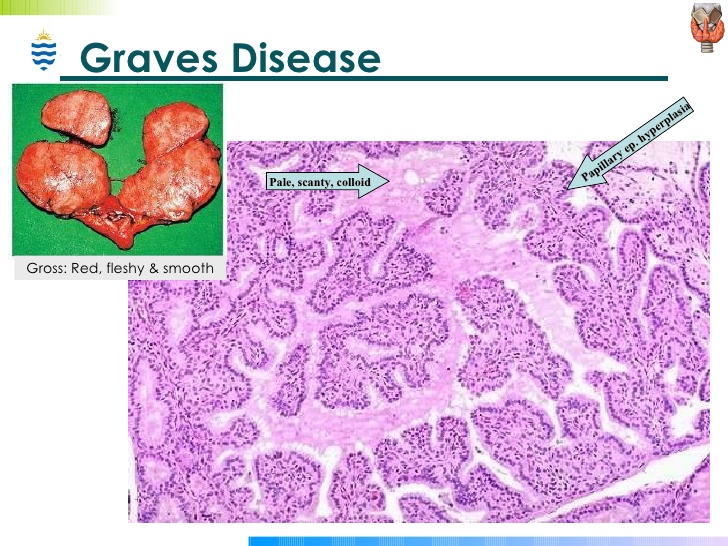 Hashimoto Thyroiditis
Diffuse enlargement
Firm or rubbery
Pale, yellow-tan, firm & somewhat nodular cut surface
Hashimoto Thyroiditis
Massive lymphoplasmcytic infiltration with lymphoid follicles formation 
Destruction of thyroid follicles
 Increased interstitial connective tissue
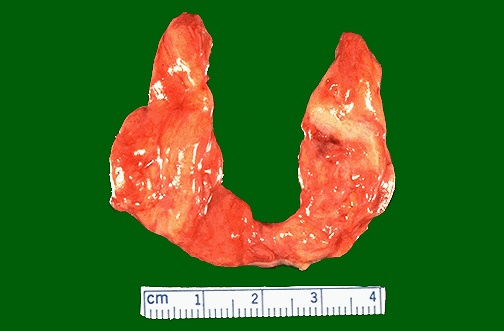 This symmetrically small thyroid gland demonstrates atrophy. This patient was hypothyroid. This is the end result of Hashimoto's thyroiditis.
Goiter goiter simply means enlarged thyroid
nodular goiter
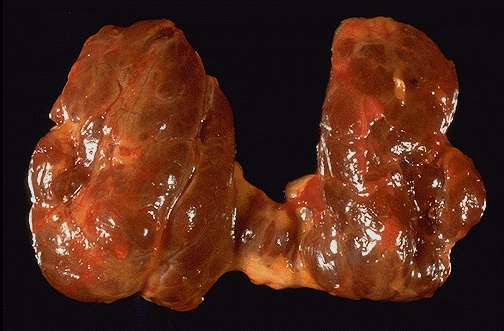 This diffusely enlarged thyroid gland is somewhat nodular. .
Multinodular Goiter
Asymmetric enlargement
Multinodular
Haemorrhage
Calcification
Fibrosis
Cystic degeneration
Multinodular Goiter
Numerous follicles varying in size
Recent haemorrhage
Haemosiderin 
Calcification
Cystic degeneration
multinodular goiter.
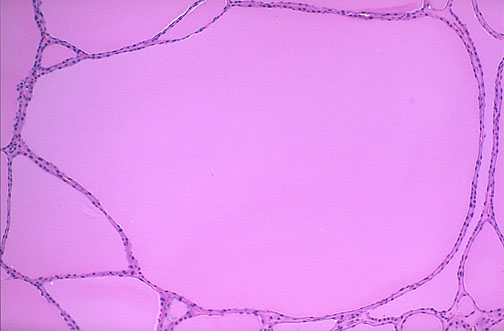 The follicles are irregularly enlarged, with flattened epithelium, consistent with inactivity, in this microscopic appearance at low power of a multinodular goiter.
Thyroid Neoplasms
I.	Primary  Tumours
Epithelial
Malignant Lymphomas
Mesenchymal tumours

II.	Metastatic Tumors
Epithelial Thyroid Neoplasms
Tumours of follicular cells
Benign (adenomas)
Follicular adenoma
Malignant (carcinomas)
Follicular carcinoma (10-20%)
Papillary carcinoma (75-85%)
Undifferentiated (anaplastic) carcinoma (<5%)
Tumours of C-cells
Medullary thyroid carcinoma (MTC - 5%)
Follicular Adenoma
Solitary, Variably sized, encapsulated, well-circumscribed with homogenous gray-white to red-brown cut-surface
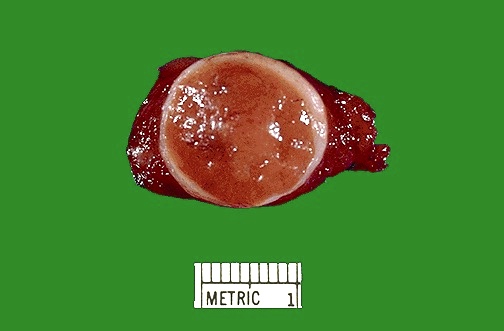 Follicular Carcinoma
Solitary round or oval nodule
Thick capsule
Composed of follicles
Capsular invasion or vascular invasion , 
minimally invasive and widely invasive
Papillary Carcinoma
Variable size (microscopic to several cm)
Solid or cystic
Infiltrative or encapsulated
Solitary or multicentric (20%)
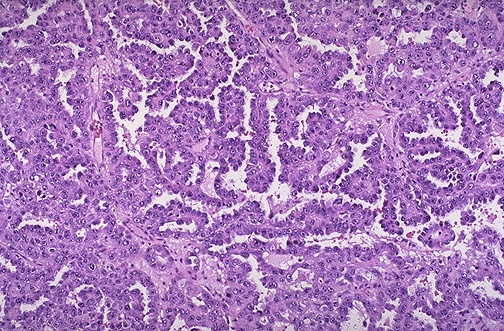